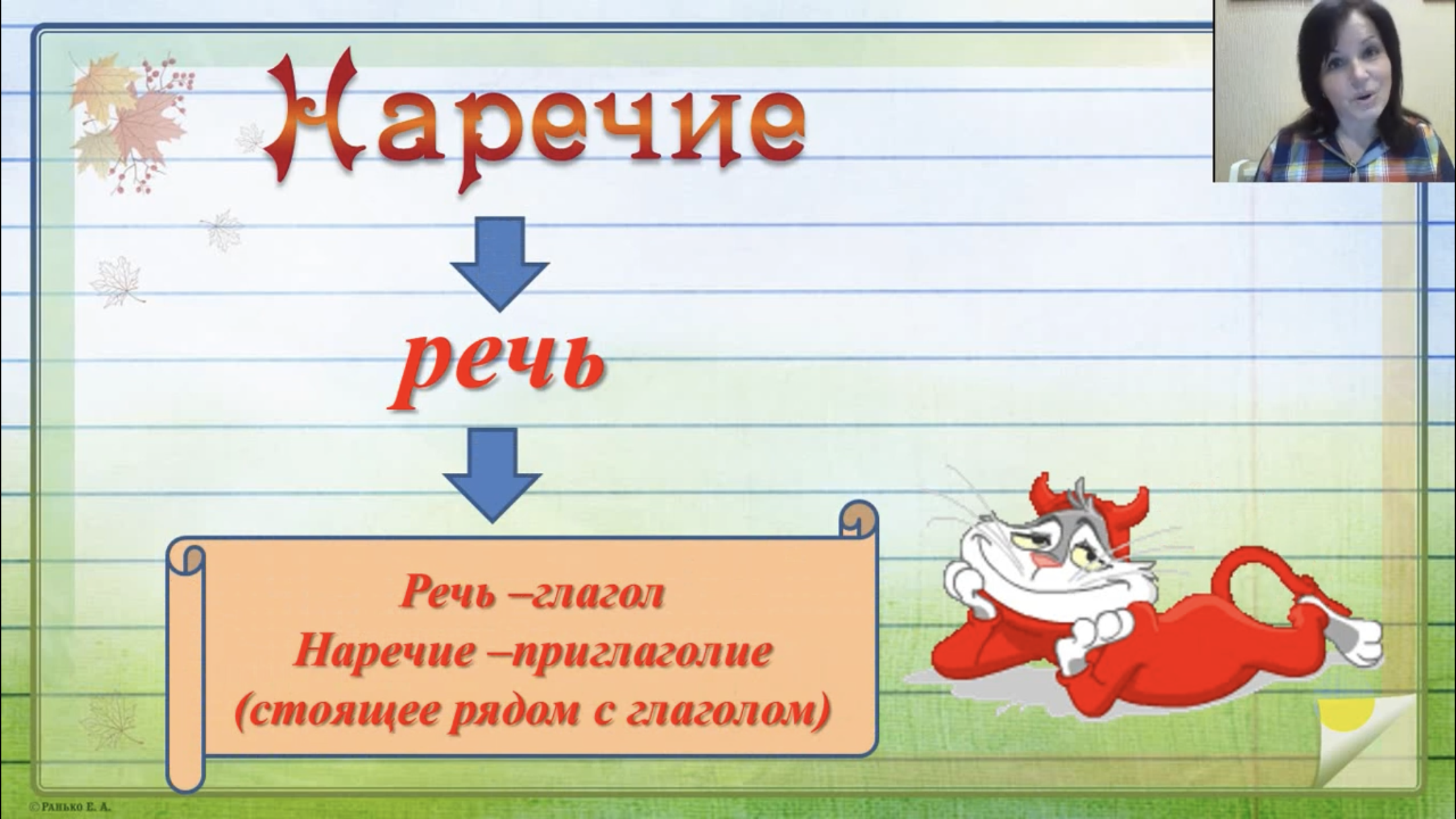 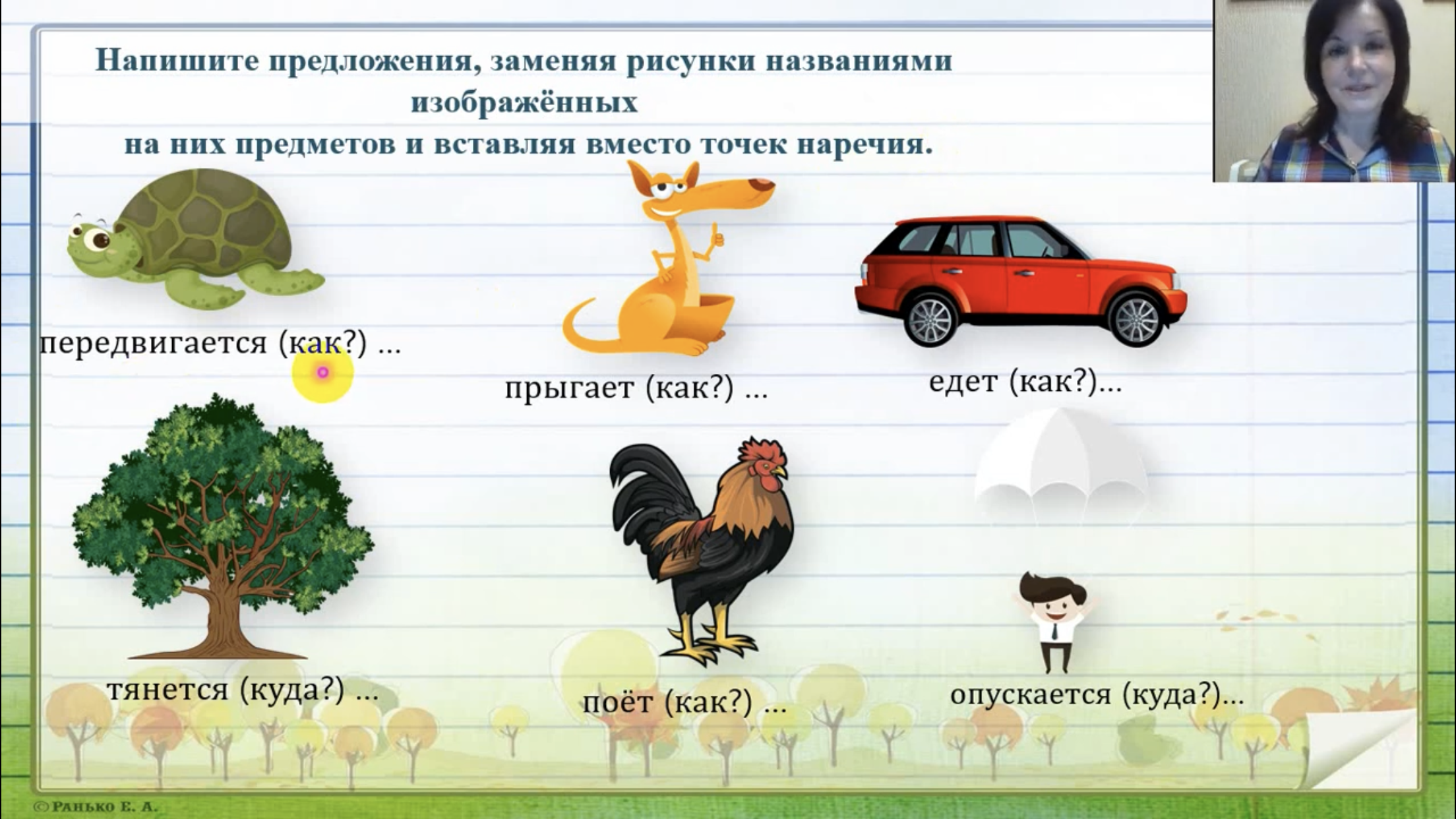 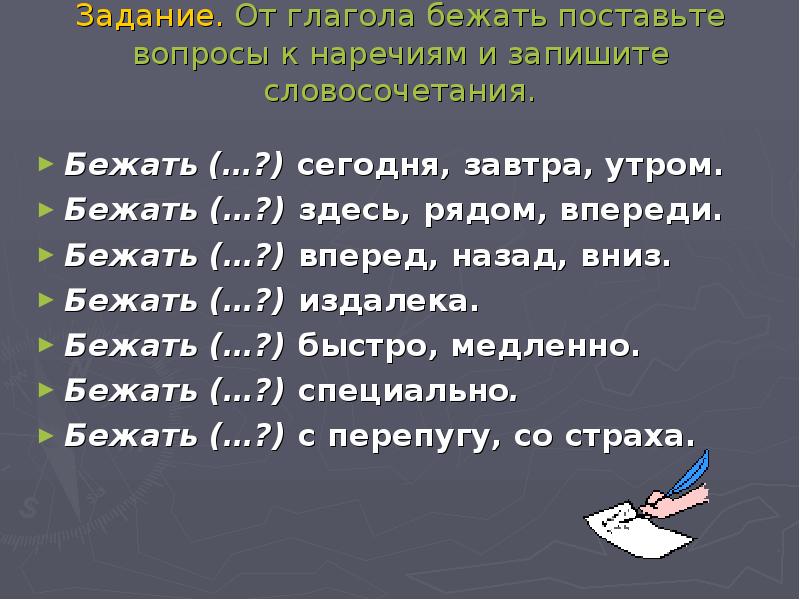 Назови действие и его признак - наречие
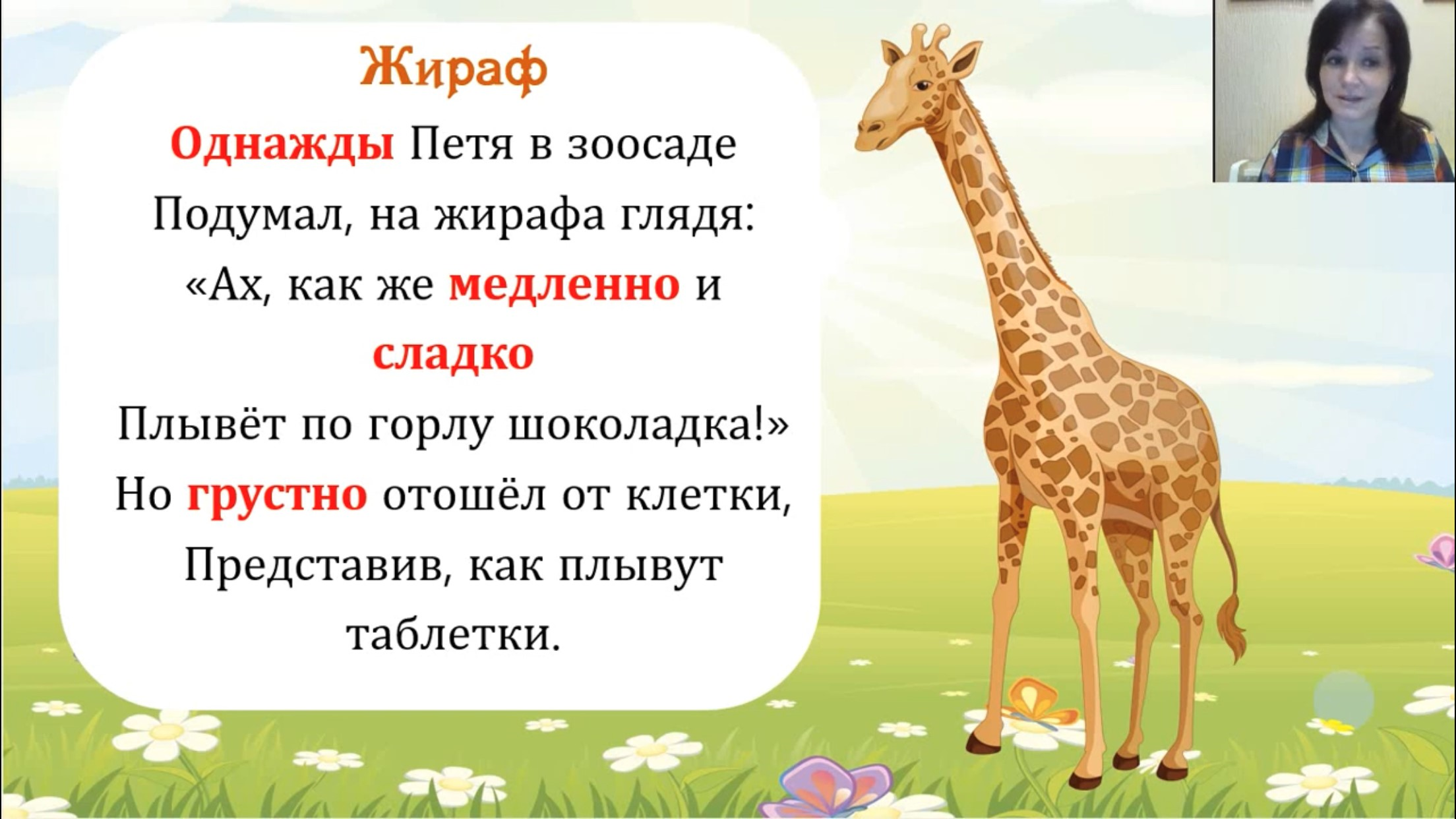 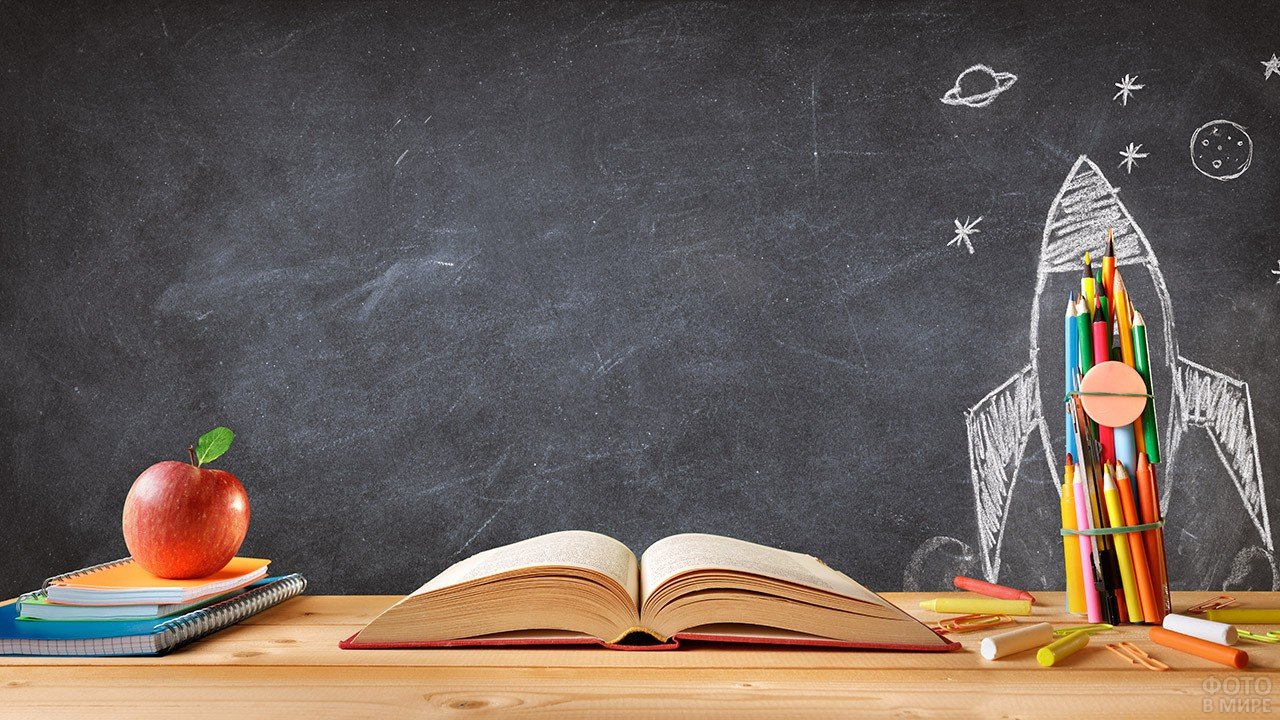 ОЦЕНИ СЕБЯ:)
1. Сегодня я работал  активно, медленно, старательно, правильно…, ПОТОМУ ЧТО
2.У меня получалось отвечать правильно, спутанно, понятно , быстро…, ПОТОМУ ЧТО
3. Мне на уроке было интересно, задорно, познавательно,  грустно, скучно…, ПОТОМУ ЧТО